СЕВЕРНА АЗИЈА
ИСТОЧНА АЗИЈА
СРЕДЊА АЗИЈА
А З И Ј А
ЈУГОЗАПАДНА АЗИЈА
ЈУГОИСТОЧНА АЗИЈА
ЈУЖНА АЗИЈА
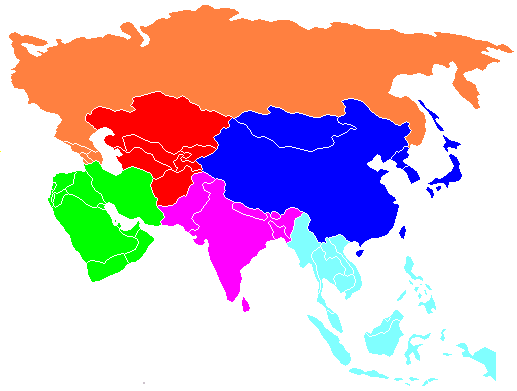 СЕВЕРНА АЗИЈА
СРЕДЊА АЗИЈА
ИСТОЧНА АЗИЈА
ЈУГОЗАПАДНА АЗИЈА
ЈУЖНА АЗИЈА
ЈУГОИСТОЧНА АЗИЈА
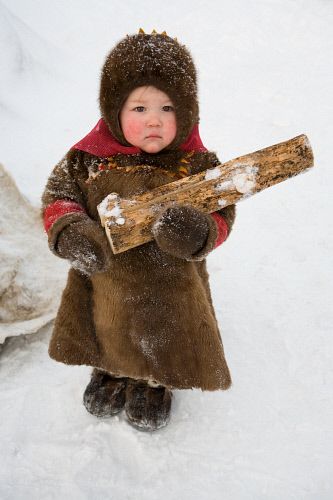 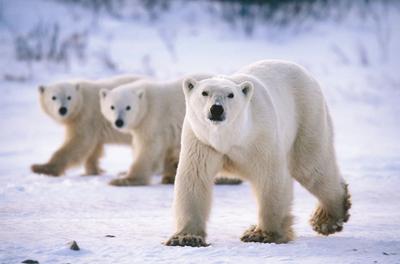 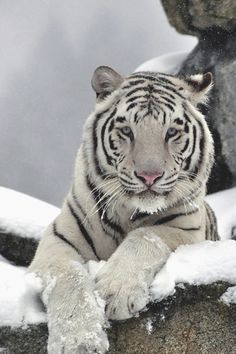 СЕВЕРНА АЗИЈА
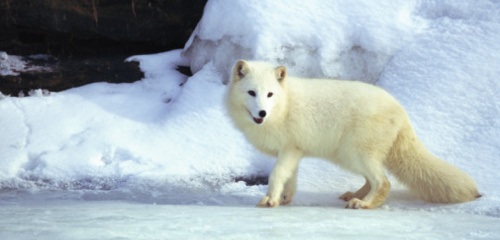 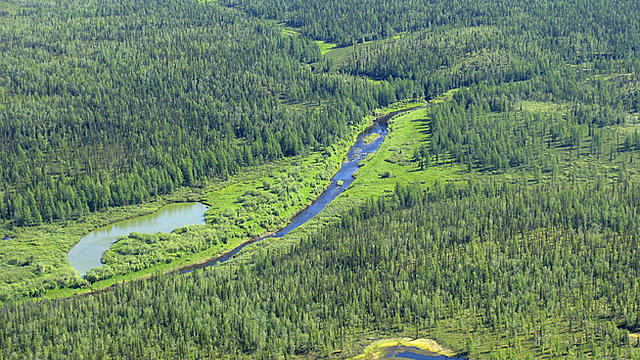 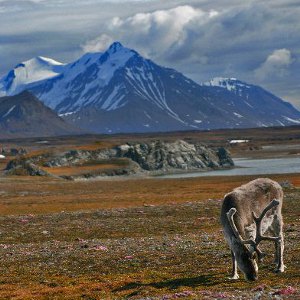 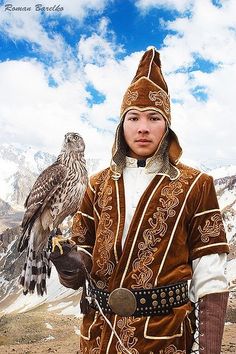 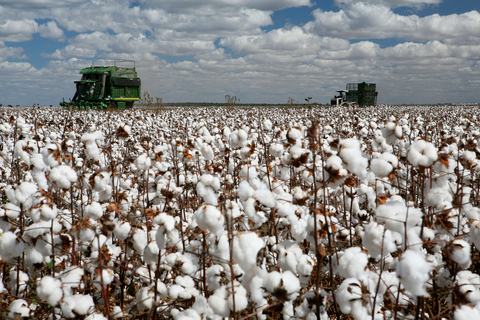 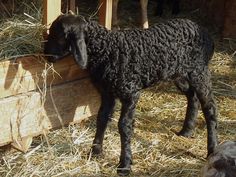 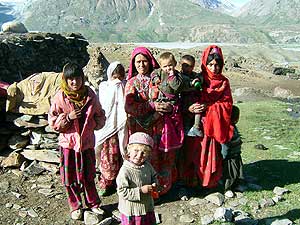 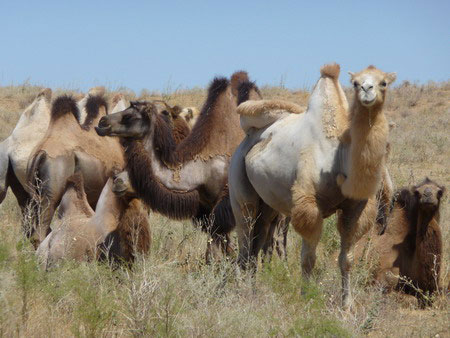 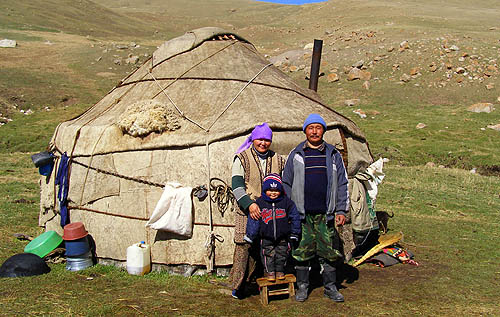 СРЕДЊА АЗИЈА
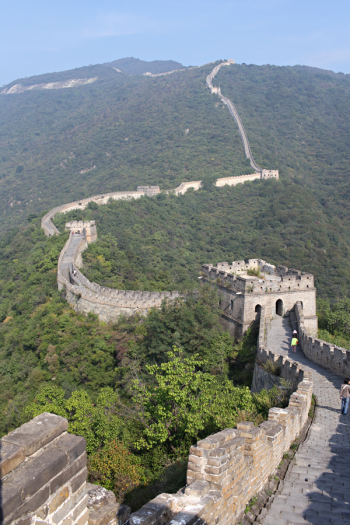 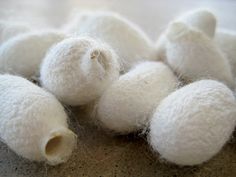 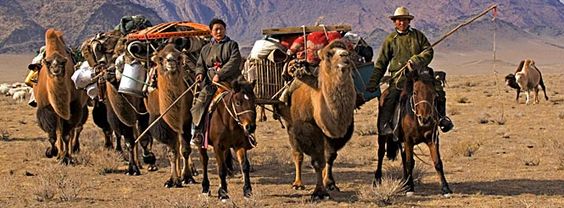 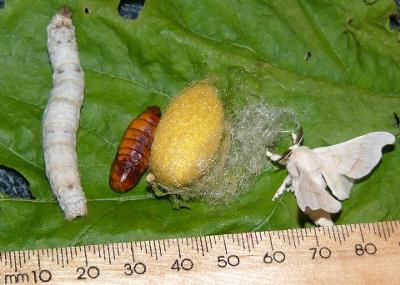 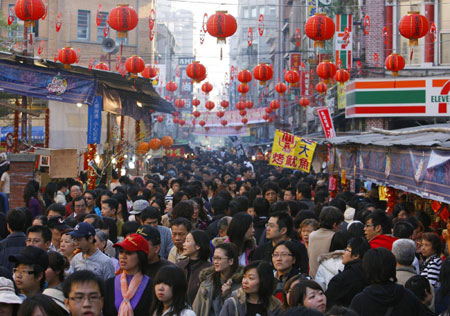 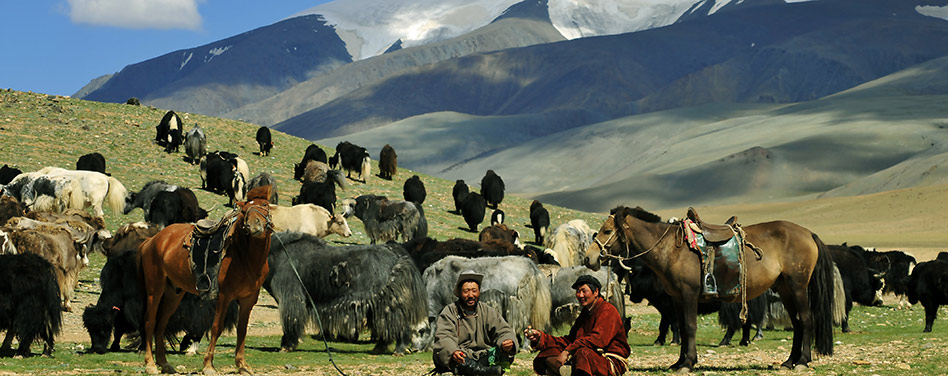 ИСТОЧНА АЗИЈА
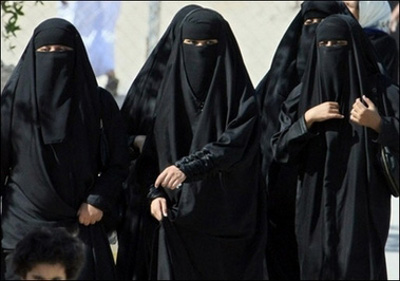 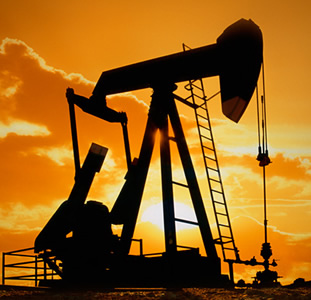 ЈУГОЗАПАДНА АЗИЈА
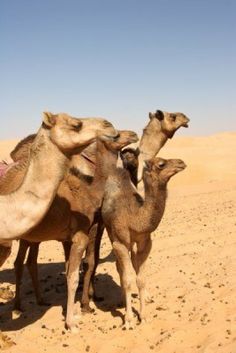 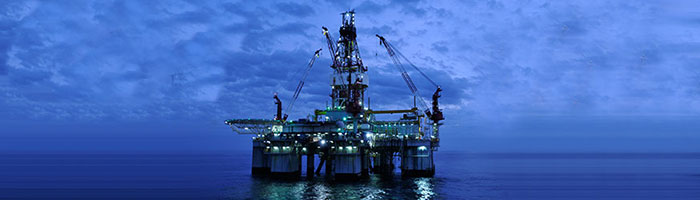 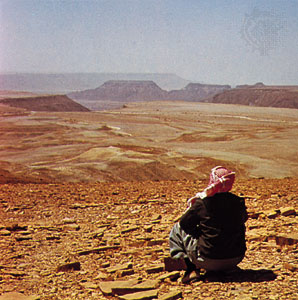 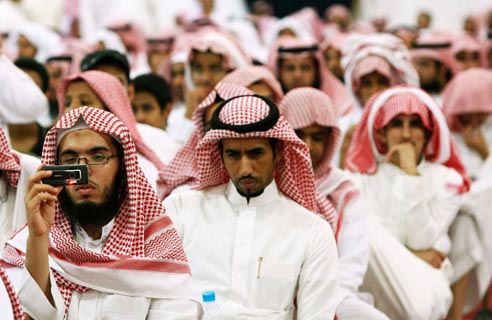 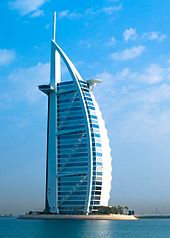 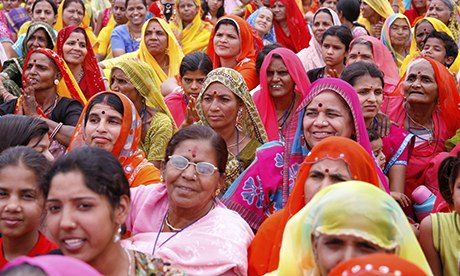 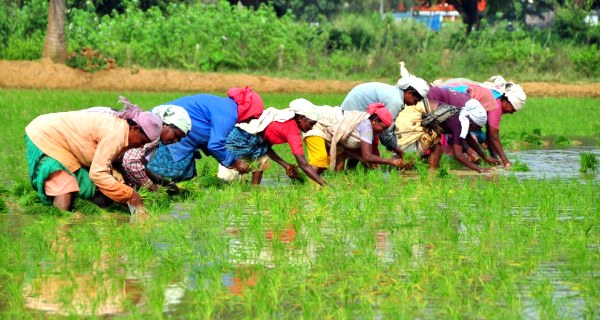 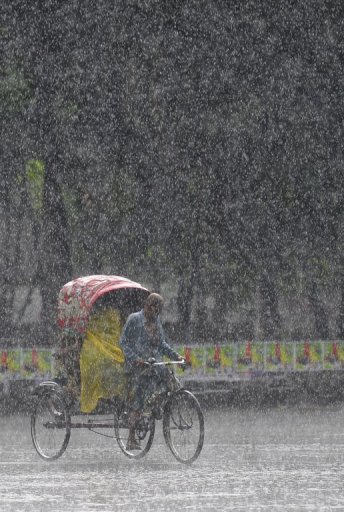 ЈУЖНА АЗИЈА
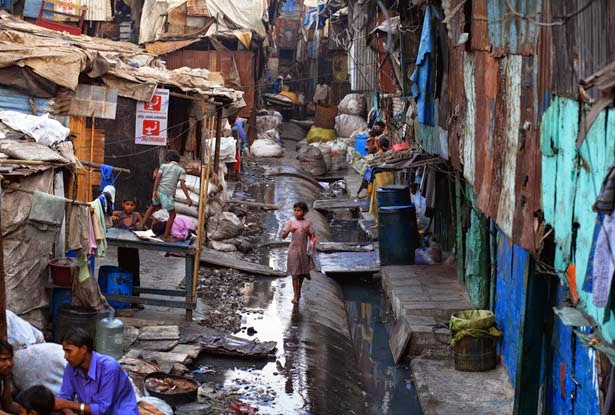 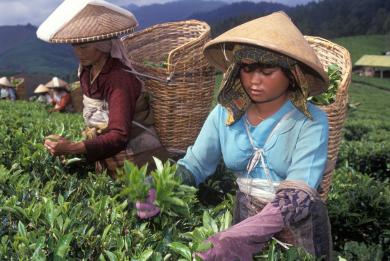 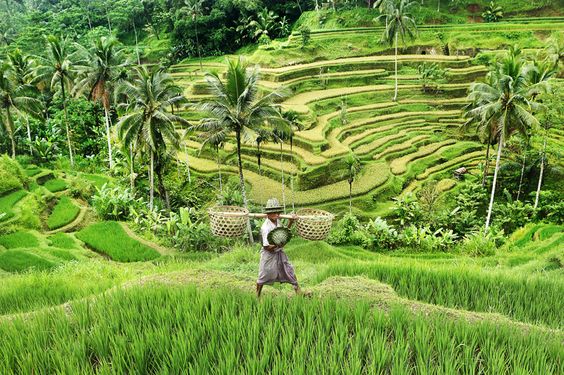 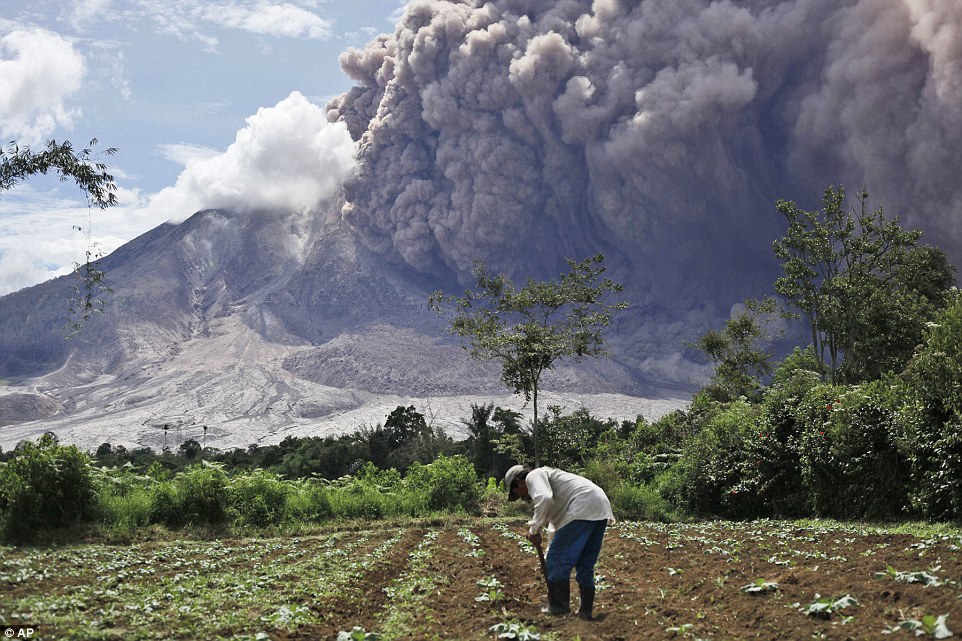 ЈУГОИСТОЧНА АЗИЈА
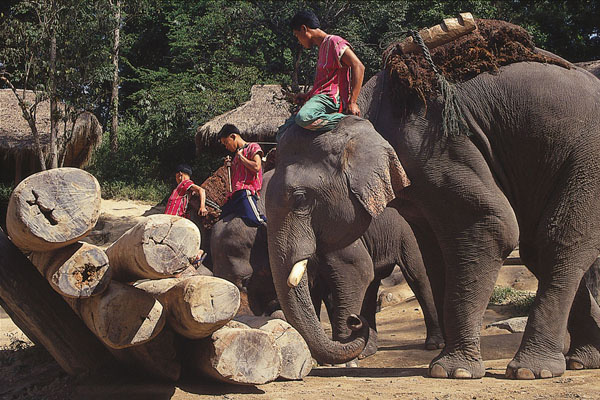 Северна Азија
Лош положај јер излази на Северним ледени океан који је залеђен. Обухвата Русију.
Средња Азија
Источна Азија
Лош положај јер је удаљена хиљадама километара од океана и изолована планинама. Обухвата 5 држава.
Западни део ове регије има лош  а источни има добар положај. Обухвата 5 државе.
ГЕОГРАФСКИ ПОЛОЖАЈ
Југозападна Азија
Југоисточна Азија
Добар положај јер је ово полуострвска и острвска регија, са 11 земаља.
Одличан положај. Повезује Азију са Европом и Африком. Овде се налази 19 земаља.
Јужна Азија
Добар према другим континентима, изолован од остатка Азије високим планинама. Обухвата 7 земаља.
К Р А Ј

ХВАЛА НА ПАЖЊИ


ГОРДАНА ВАСИЋ


СЕПТЕМБАР 2016.